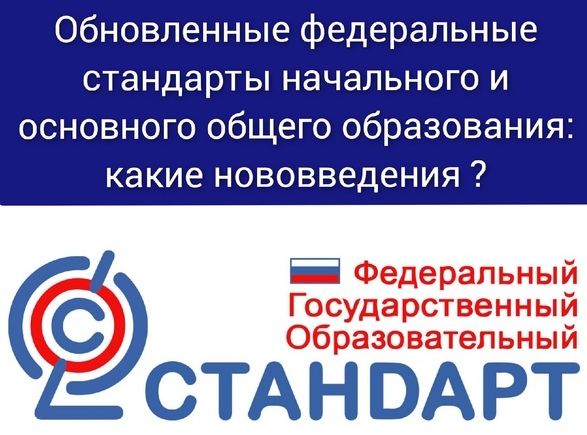 Главные установки ФГОС
ориентация на формирование единого образовательного пространства на всей территории Российской Федерации; 
введение чёткой системы оценивания результатов обучения;
повышение качества образовательного процесса за счёт внеурочных форм деятельности и внедрения новых технологий в образовательный процесс;
формирование личностных и предметных навыков, позволяющих применять школьные знания в реальных жизненных ситуациях;
Что обновили?
Подробнее описали предметные результаты освоения ООП НОО.
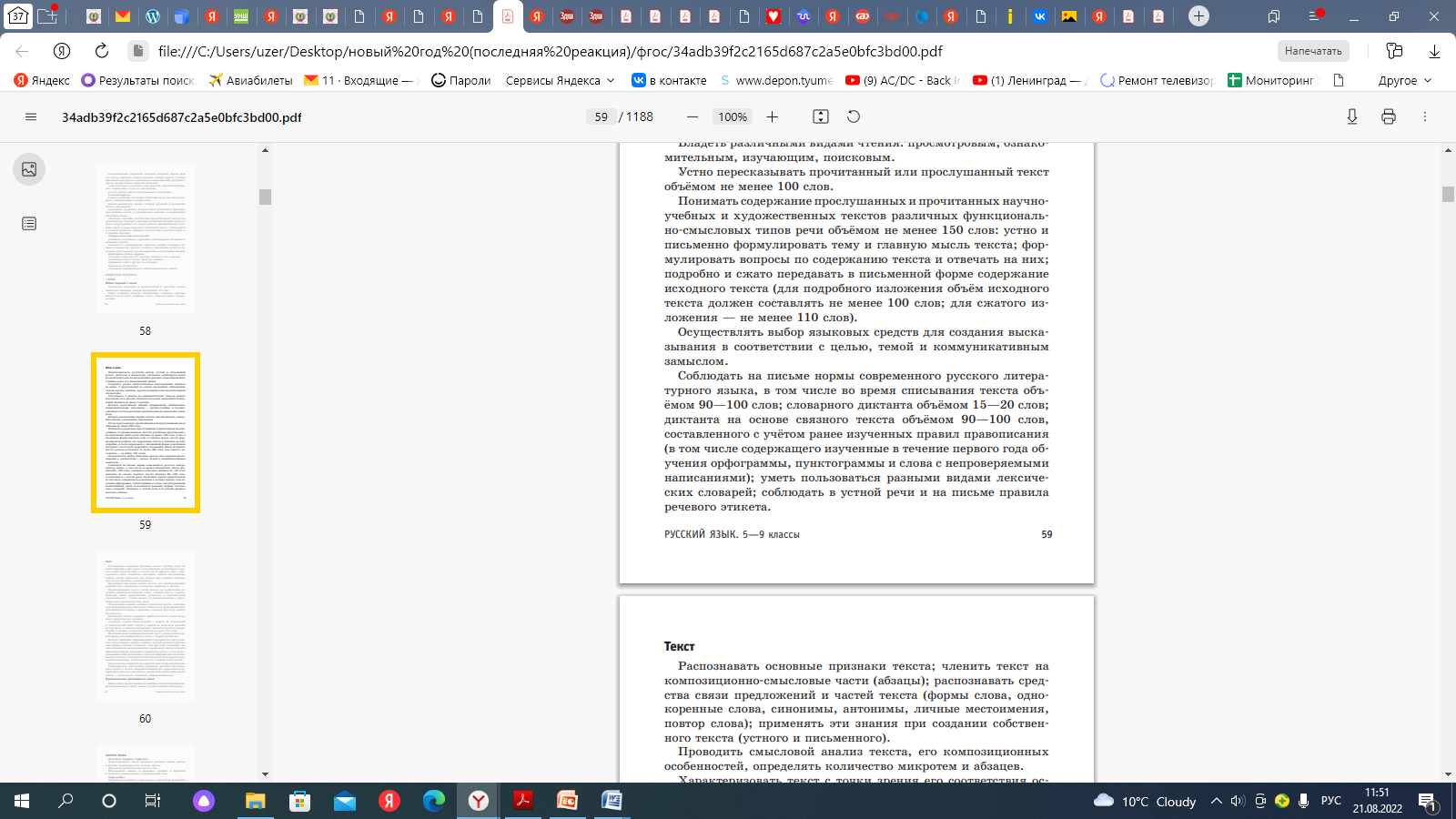 ФГОС второго поколения…                      ФГОС третьего поколения…
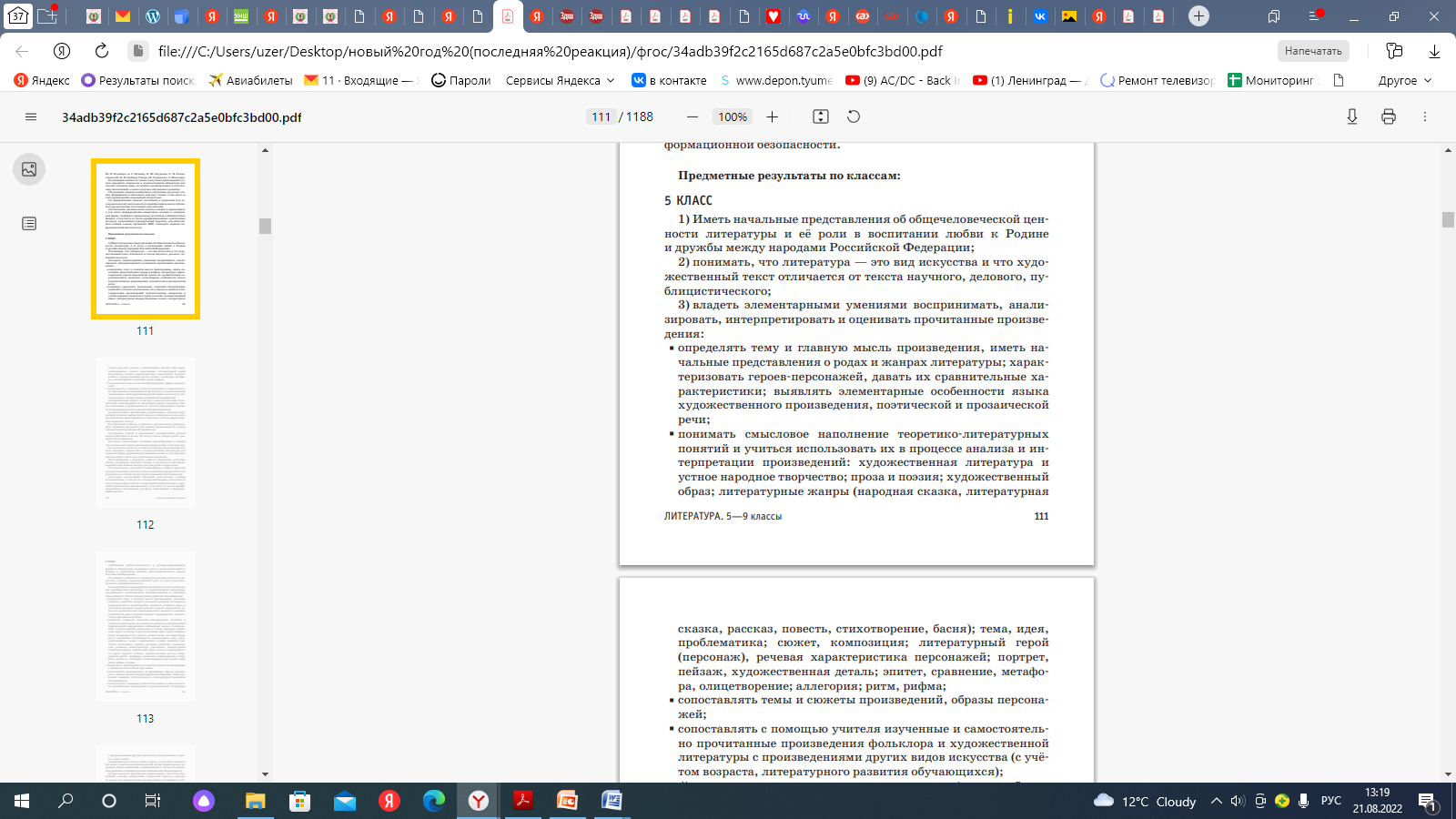 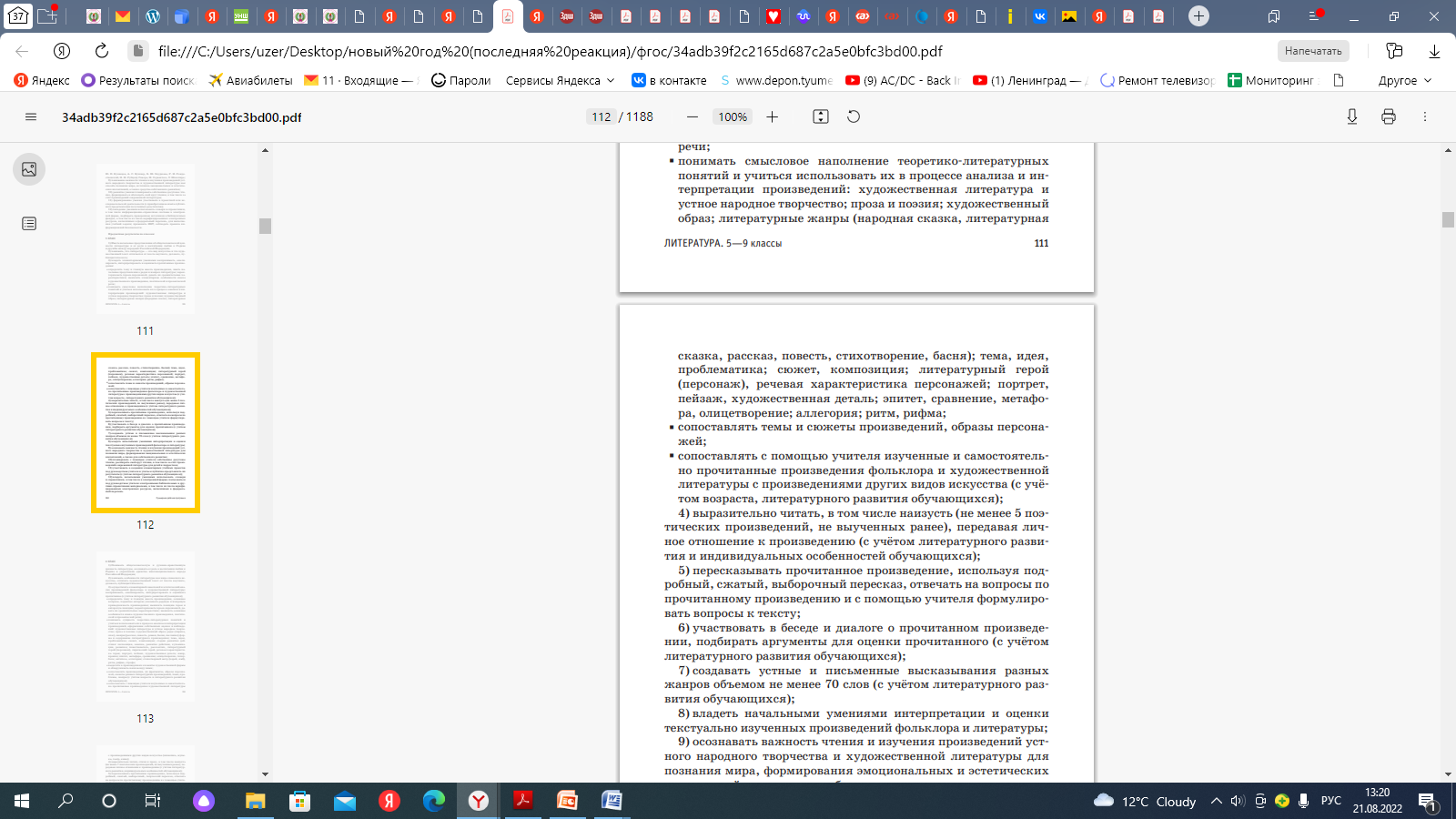 Что обновили?
Подробнее описывают результаты освоения ООП НОО и ООО – личностные и  метапредметные.
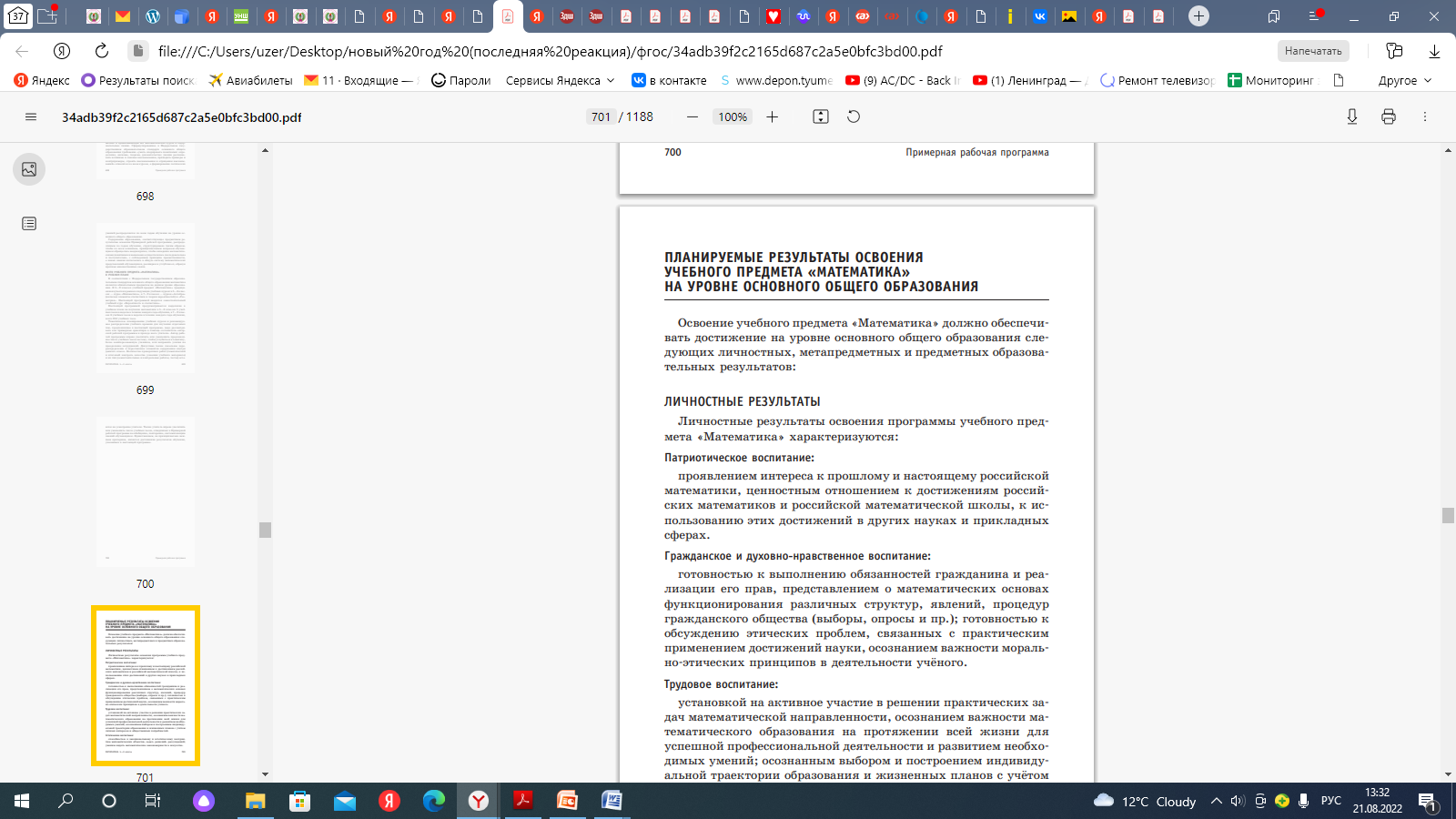 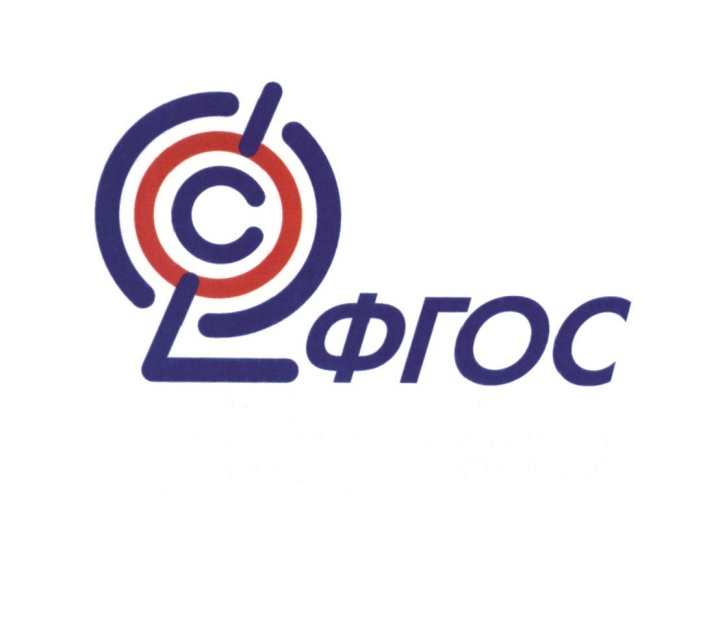 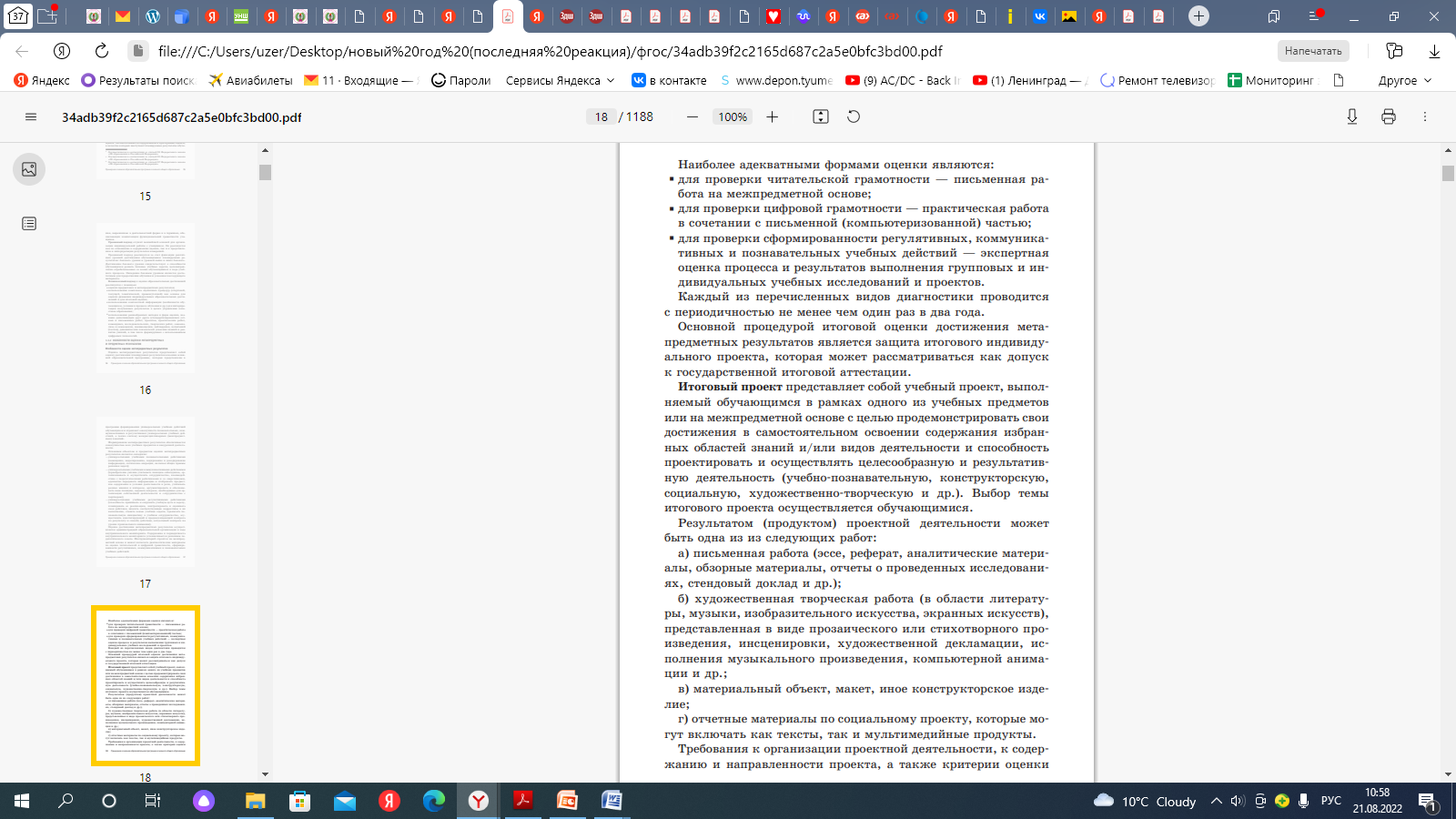 ФГОС второго поколения
ФГОС третьего поколения
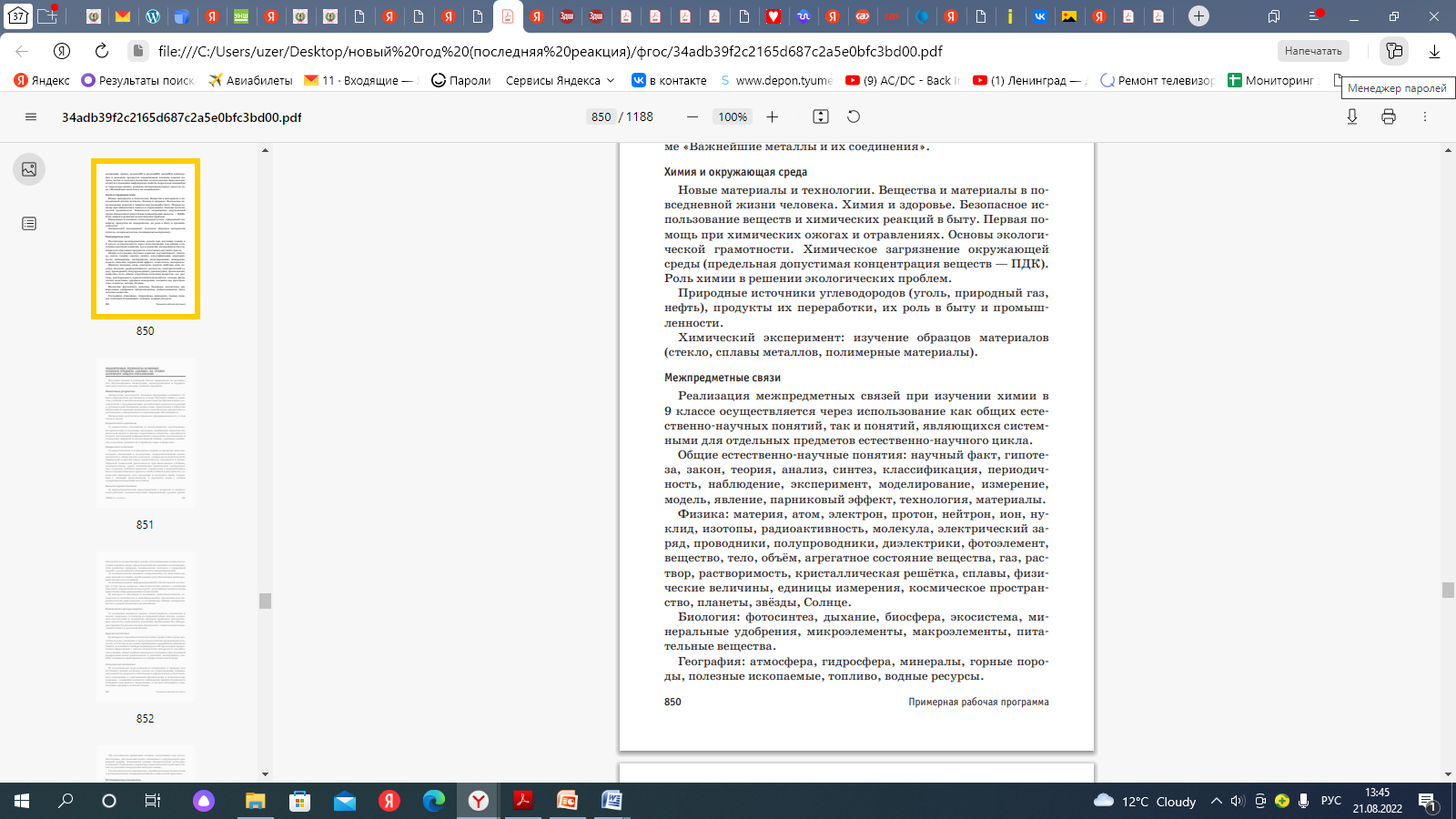 https://fgosreestr.ru
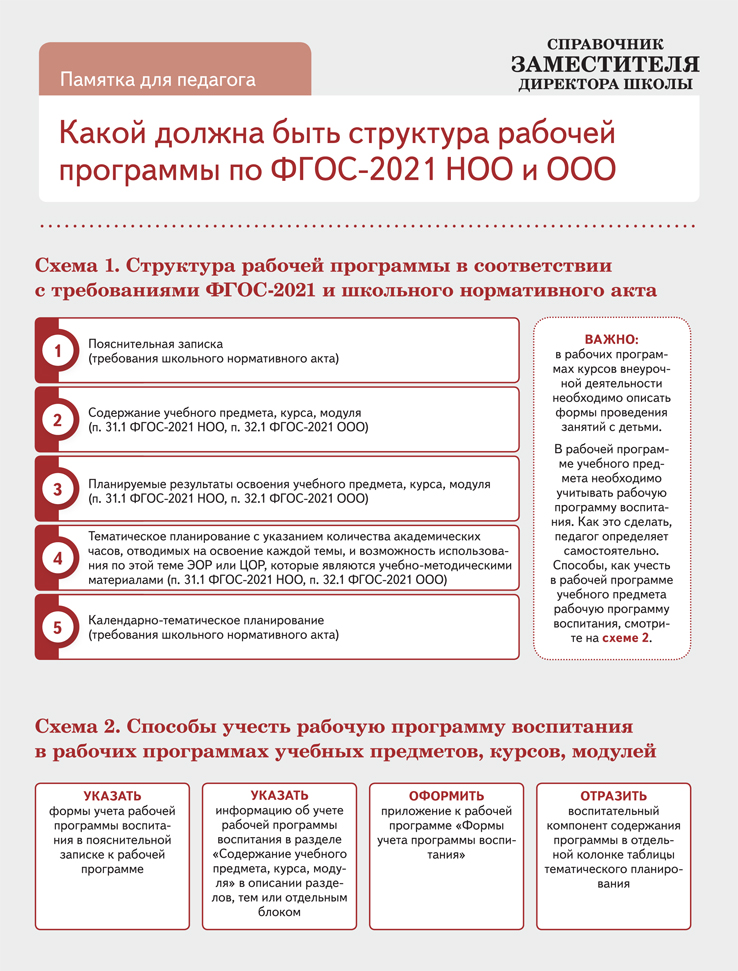 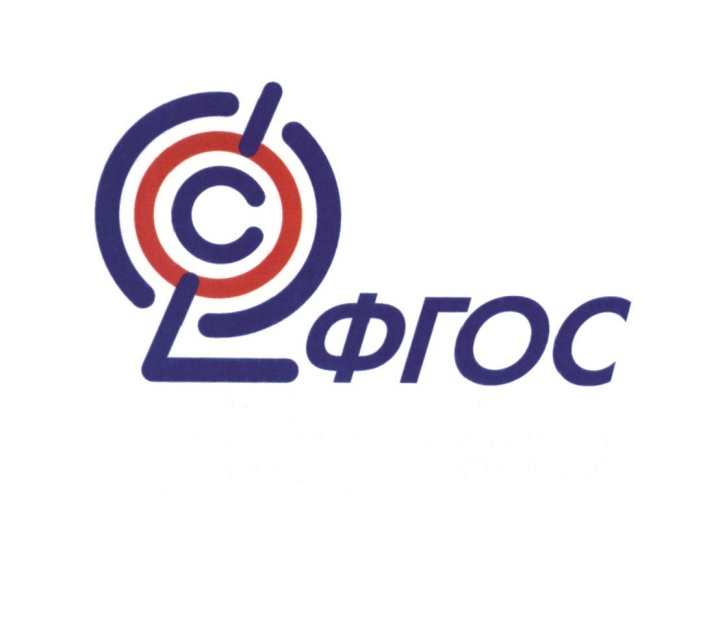 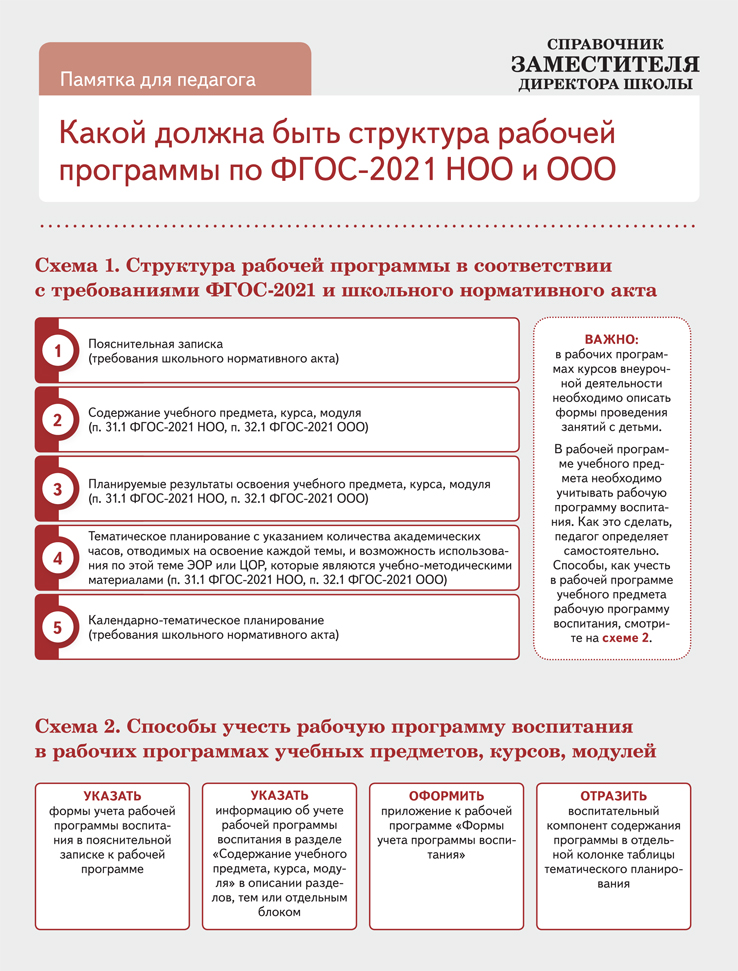 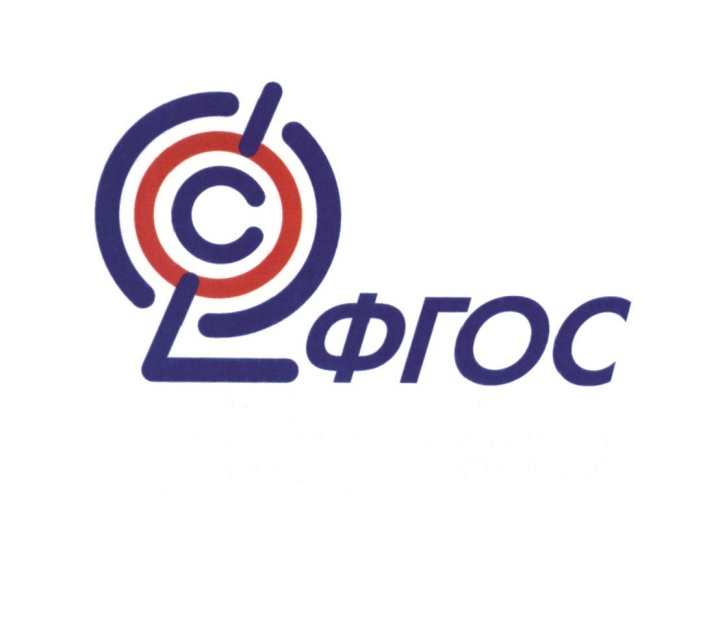 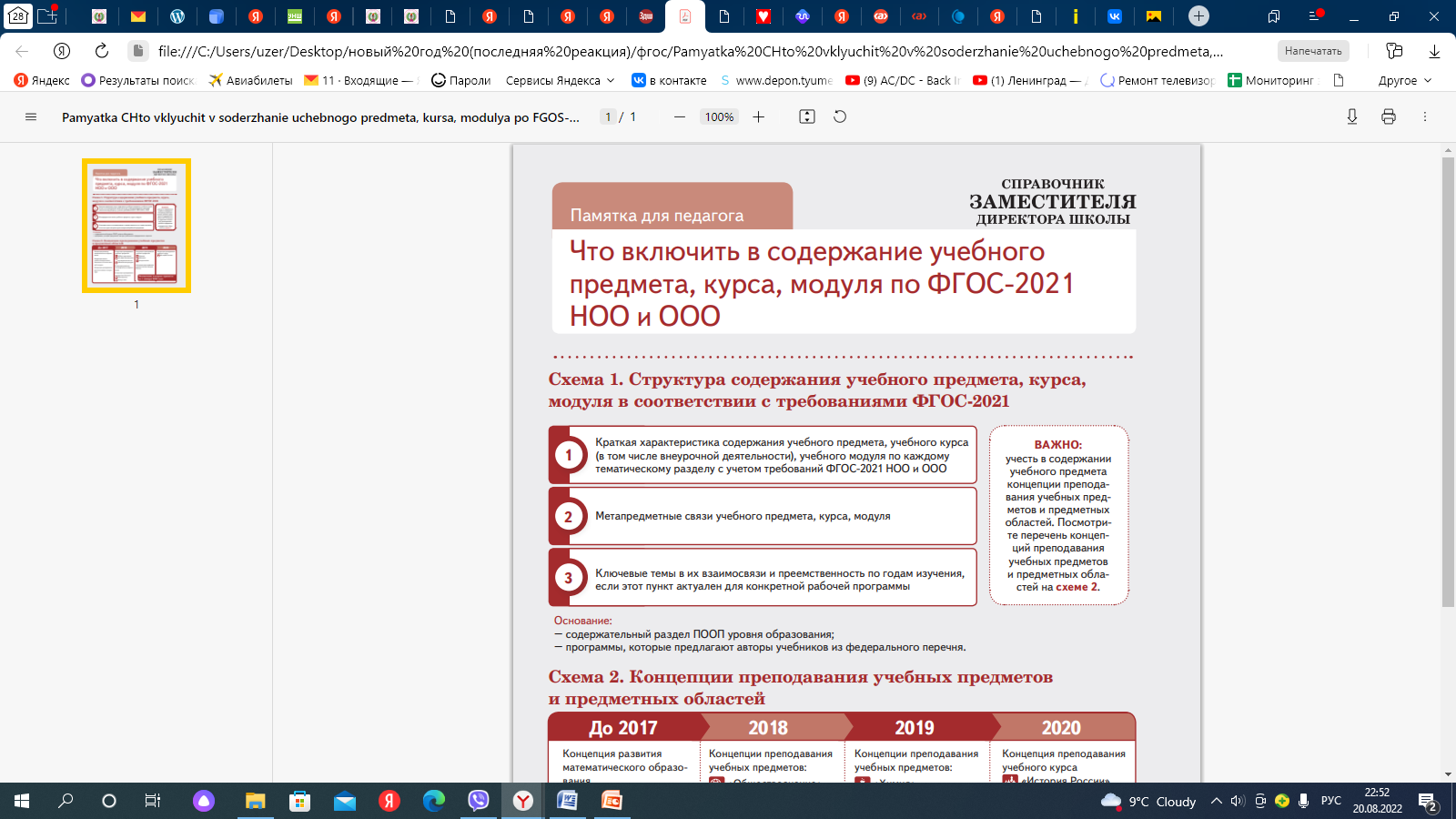 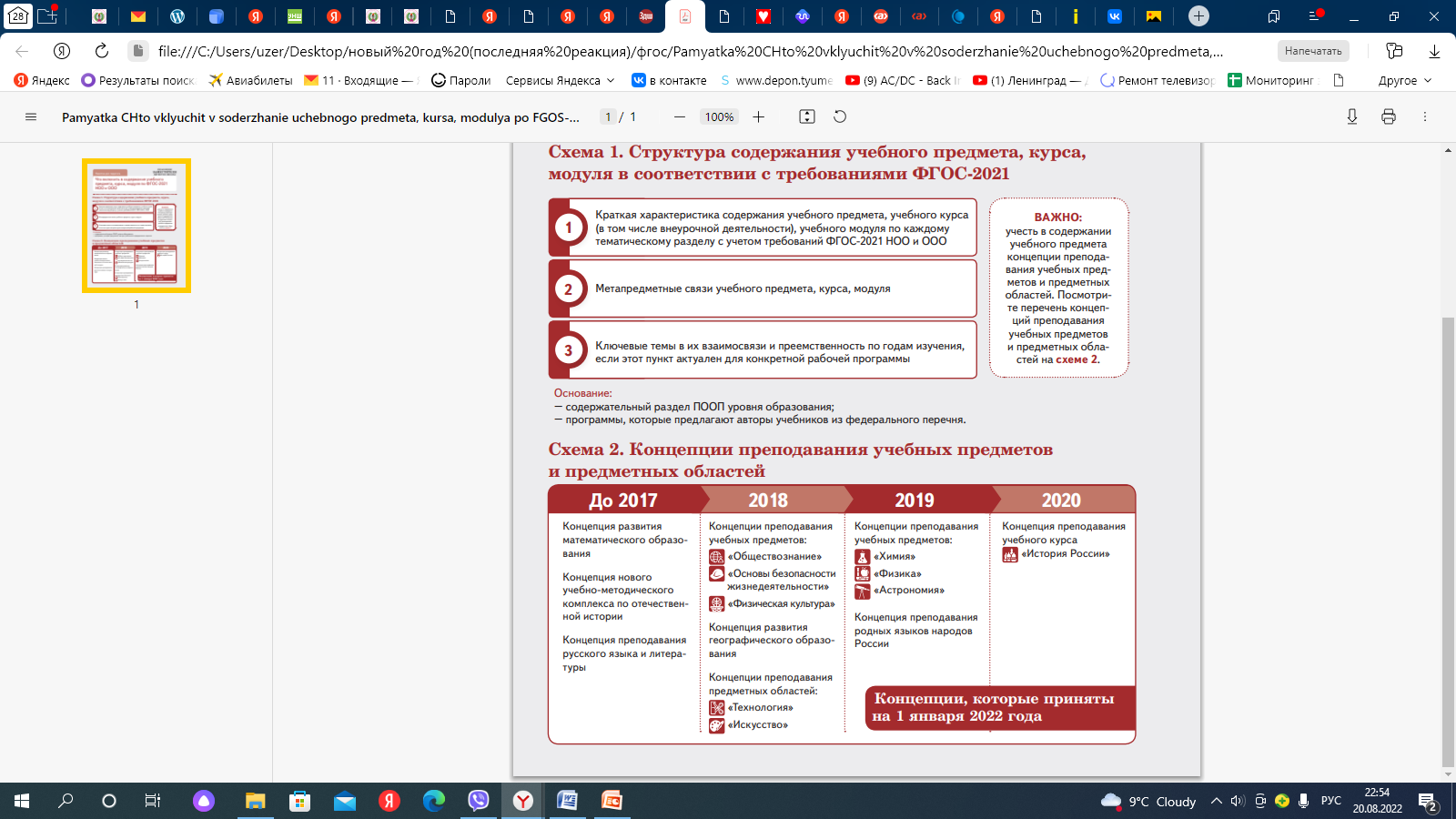 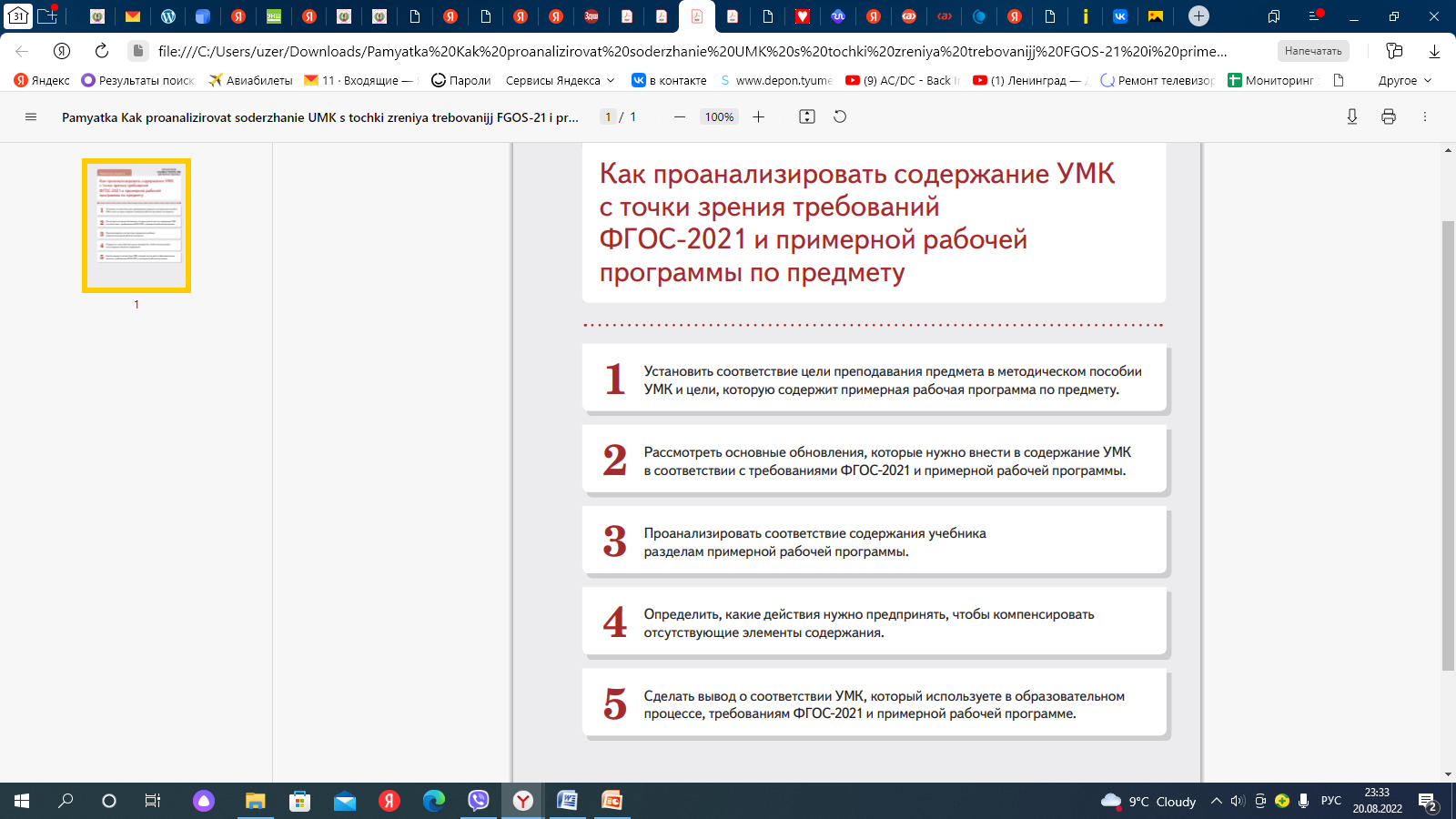 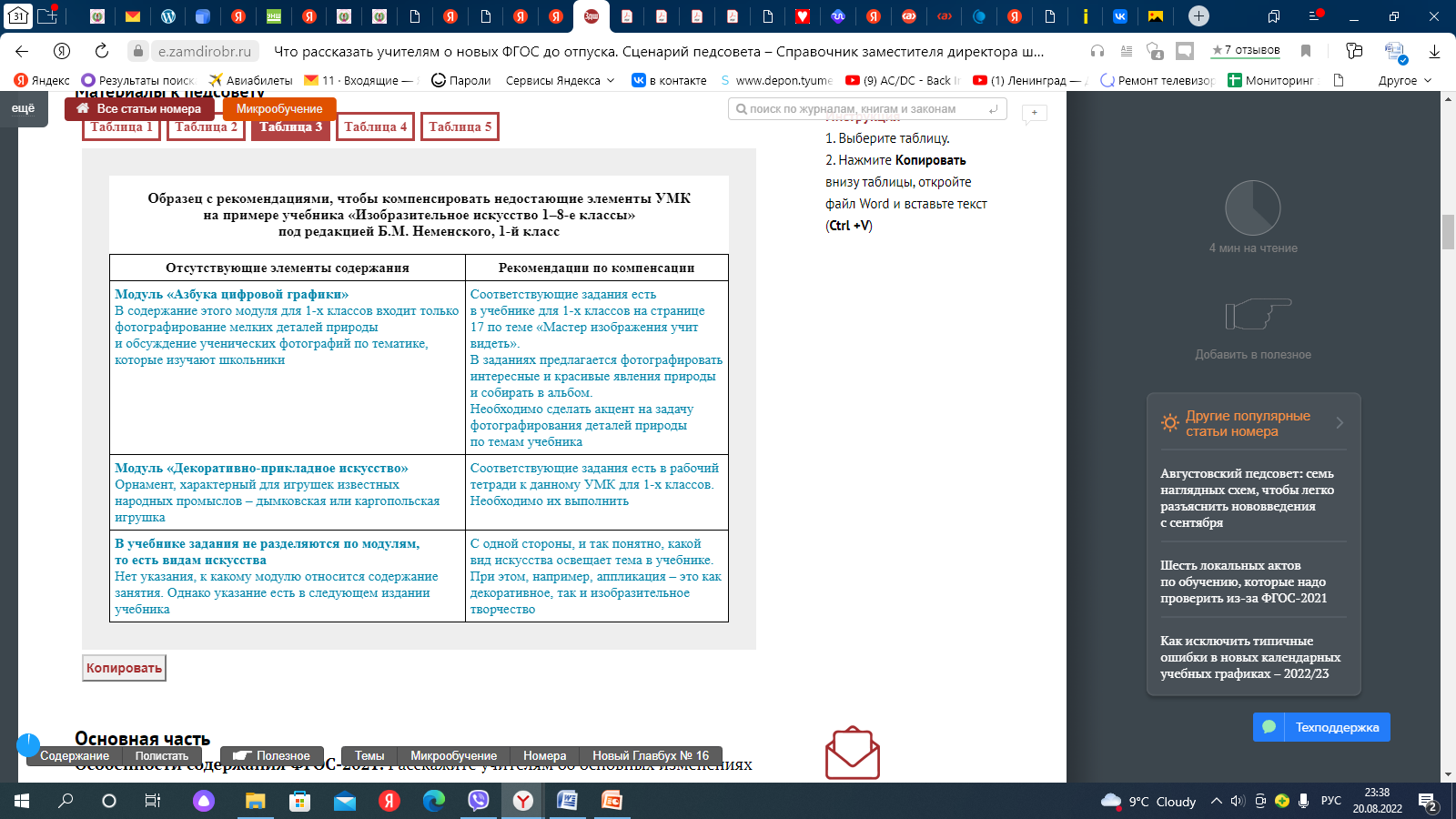 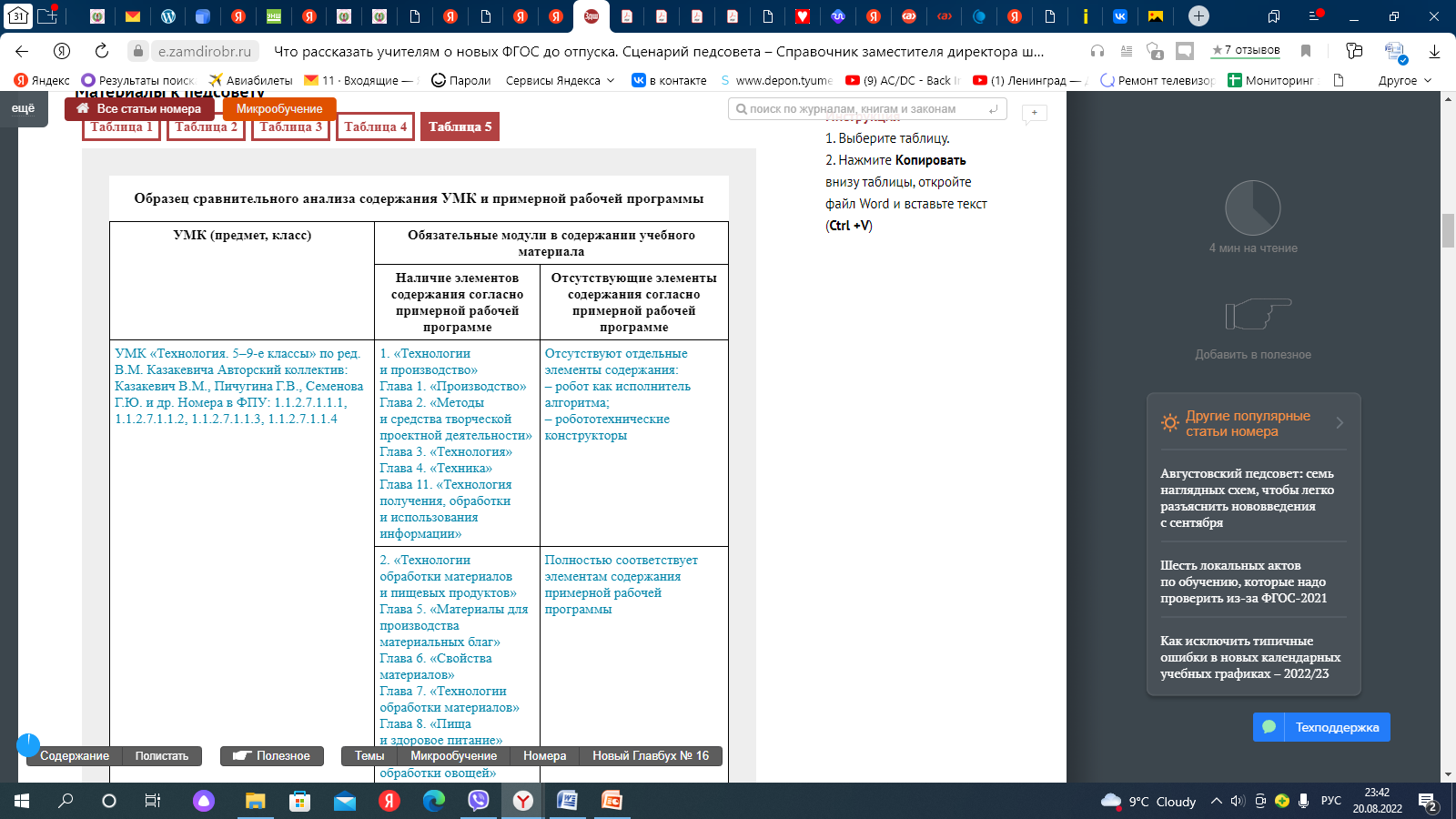 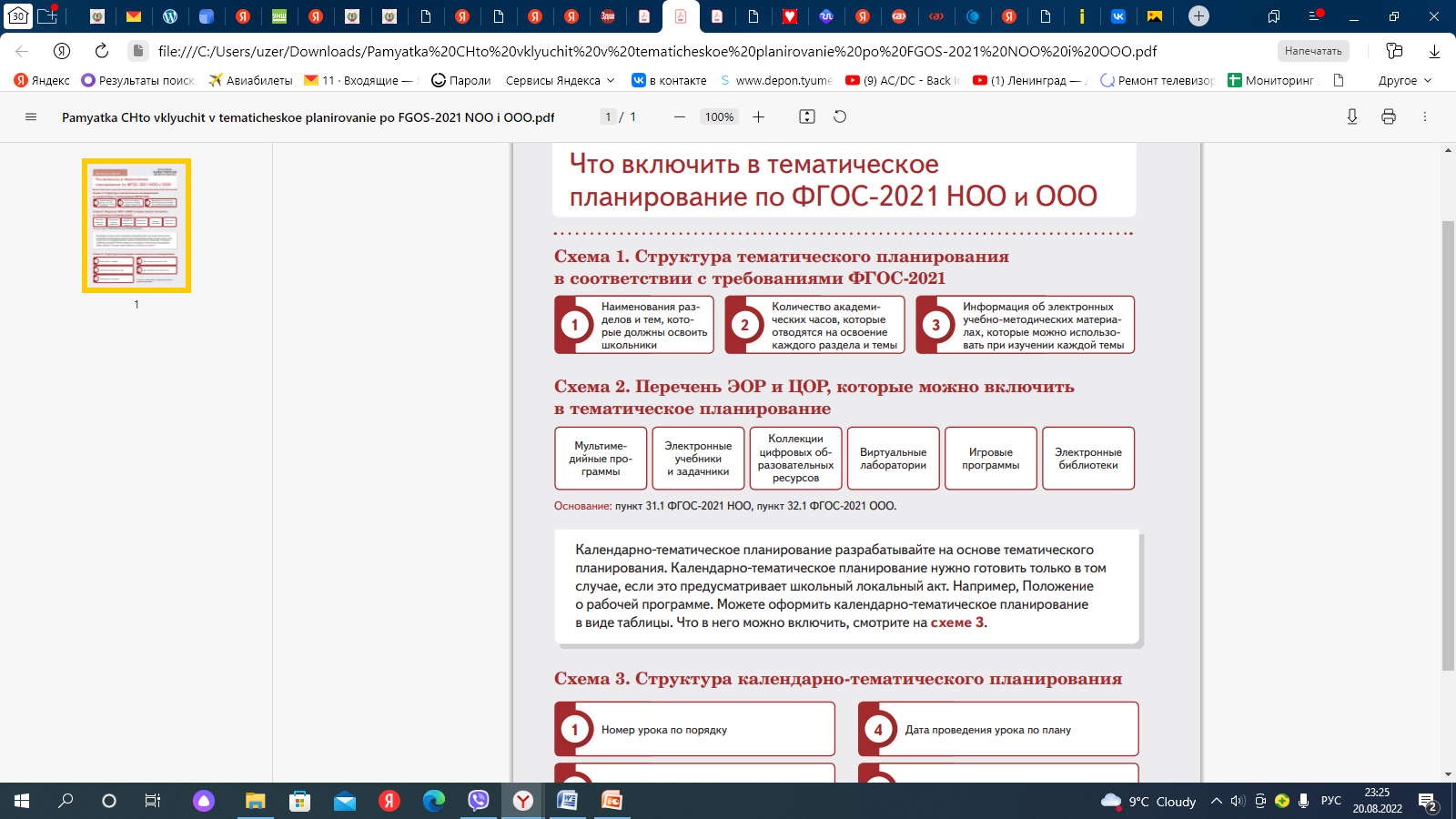 Внеурочная деятельность
Три модели планов с преобладанием того или иного вида деятельности:
учебно-познавательной деятельности, когда наибольшее внимание уделяется внеурочной деятельности по учебным предметам и формированию функциональной грамотности;
с преобладанием педагогической поддержки обучающихся и работы по обеспечению их благополучия в пространстве школы;
с преобладанием деятельности ученических сообществ и воспитательных мероприятий.
Основные направления внеурочной деятельности
Часть, рекомендуемую для всех обучающихся:
"Разговоры о важном" (понедельник, первый урок) -  1 ч.
Формирование функциональной грамотности обучающихся (в том числе финансовой грамотности) -  1 ч.
Удовлетворение профориентационных интересов и потребностей обучающихся (в том числе основы предпринимательства) -  1 ч.
Вариативную часть плана внеурочной деятельности :
3 часа в неделю - на занятия, связанные с реализацией особых интеллектуальных и социокультурных потребностей обучающихся
2 часа в неделю - на занятия, направленные на удовлетворение интересов и потребностей обучающихся в творческом и физическом развитии 
2 часа в неделю - на занятия, направленные на удовлетворение социальных интересов и потребностей обучающихся
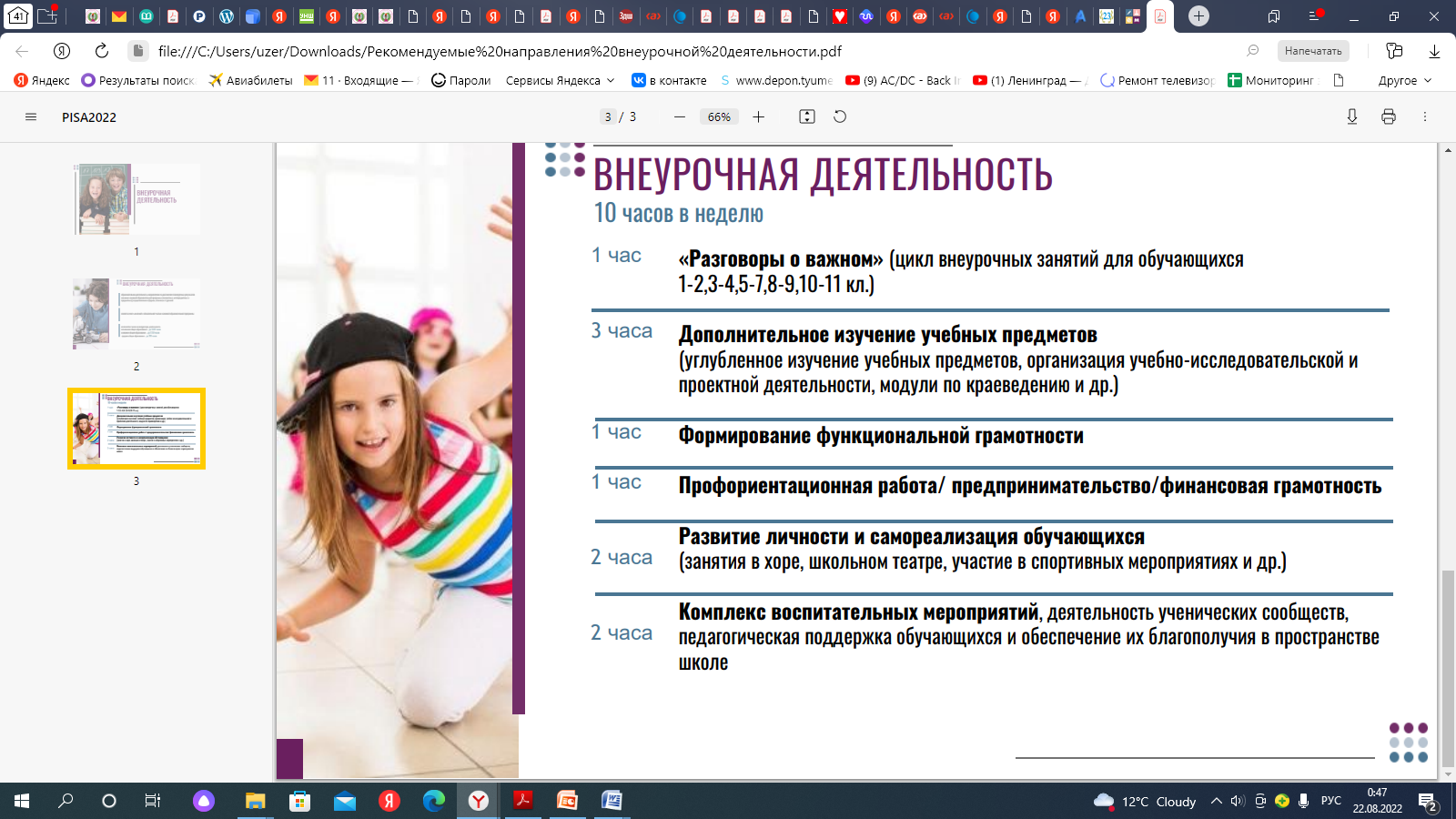 Рабочие программы учебных предметов, учебных курсов (в том числе внеурочной деятельности), учебных модулей должны включать:содержание учебного предмета, учебного курса (в том числе внеурочной деятельности), учебного модуля;планируемые результаты освоения учебного предмета, учебного курса (в том числе внеурочной деятельности), учебного модуля;тематическое планирование с указанием количества академических часов, отводимых на освоение каждой темы учебного предмета, учебного курса (в том числе внеурочной деятельности), учебного модуля и возможность использования по этой теме электронных (цифровых) образовательных ресурсов, являющихся учебно-методическими материалами (мультимедийные программы, электронные учебники и задачники, электронные библиотеки, виртуальные лаборатории, игровые программы, коллекции цифровых образовательных ресурсов), используемыми для обучения и воспитания различных групп пользователей, представленными в электронном (цифровом) виде и реализующими дидактические возможности ИКТ, содержание которых соответствует законодательству об образовании.Рабочие программы учебных курсов внеурочной деятельности также должны содержать указание на форму проведения занятий.Рабочие программы учебных предметов, учебных курсов (в том числе внеурочной деятельности), учебных модулей формируются с учетом рабочей программы воспитания.
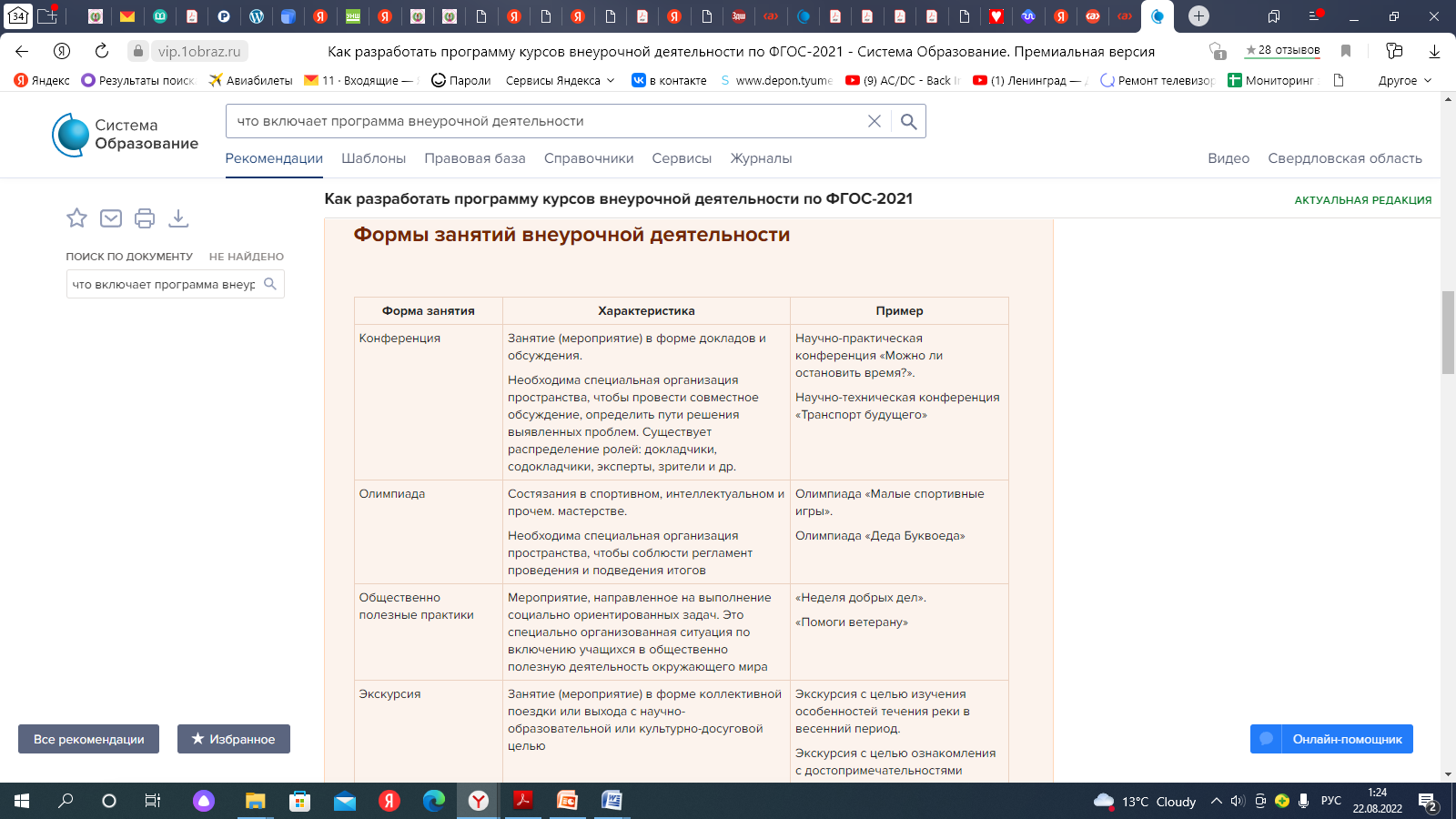 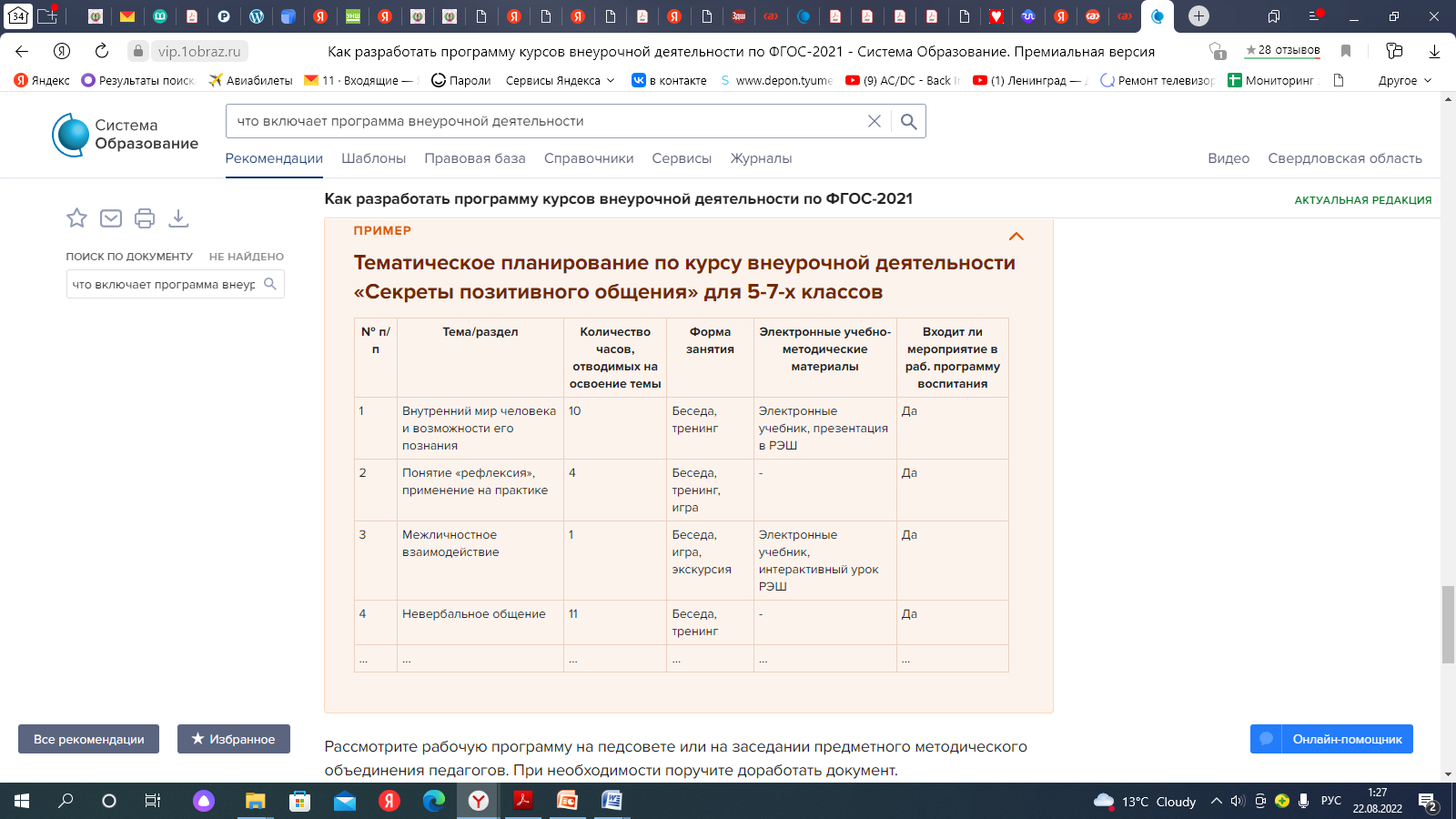